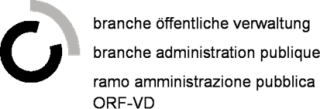 La partie b : préparation à la présentation a été vue lors du 1er demi-jour de cours. Merci d’aller sur la partie «partie c – présentation orale des missions de l’entreprise»